RADOST
i v těžkých chvílích
To známe ... Ale ...
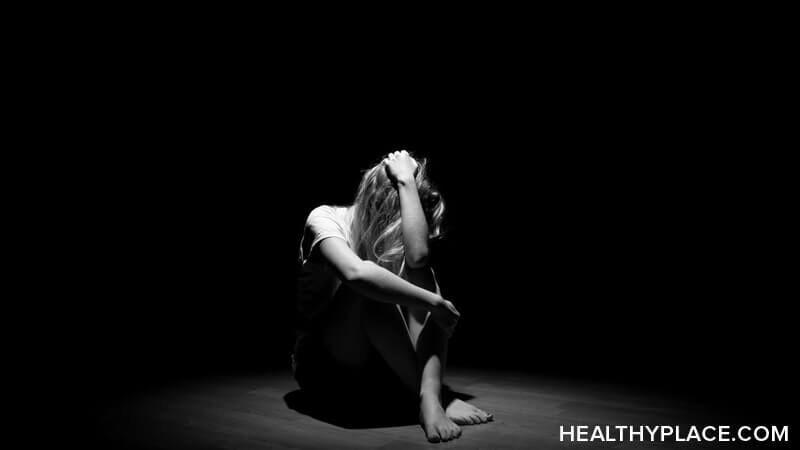 Galatským 5, 22 Ovoce Božího Ducha však je láska, radost, pokoj, trpělivost, laskavost, dobrota, věrnost, ... 
Jan 7, 38 Kdo věří ve mne,proudy živé vody poplynou z jeho nitra,' jak praví Písmo.“  (Anglicky ,wellspring´)
Radost i v těžkých chví lích
Ovoce
Studna
Radost není dar, ale ovoce
Pečovat o strom

Žalm 73. 26
 Ač mé tělo i 
mé srdce chřadne, 
Bůh bude navěky skála 
mého srdce a můj podíl.
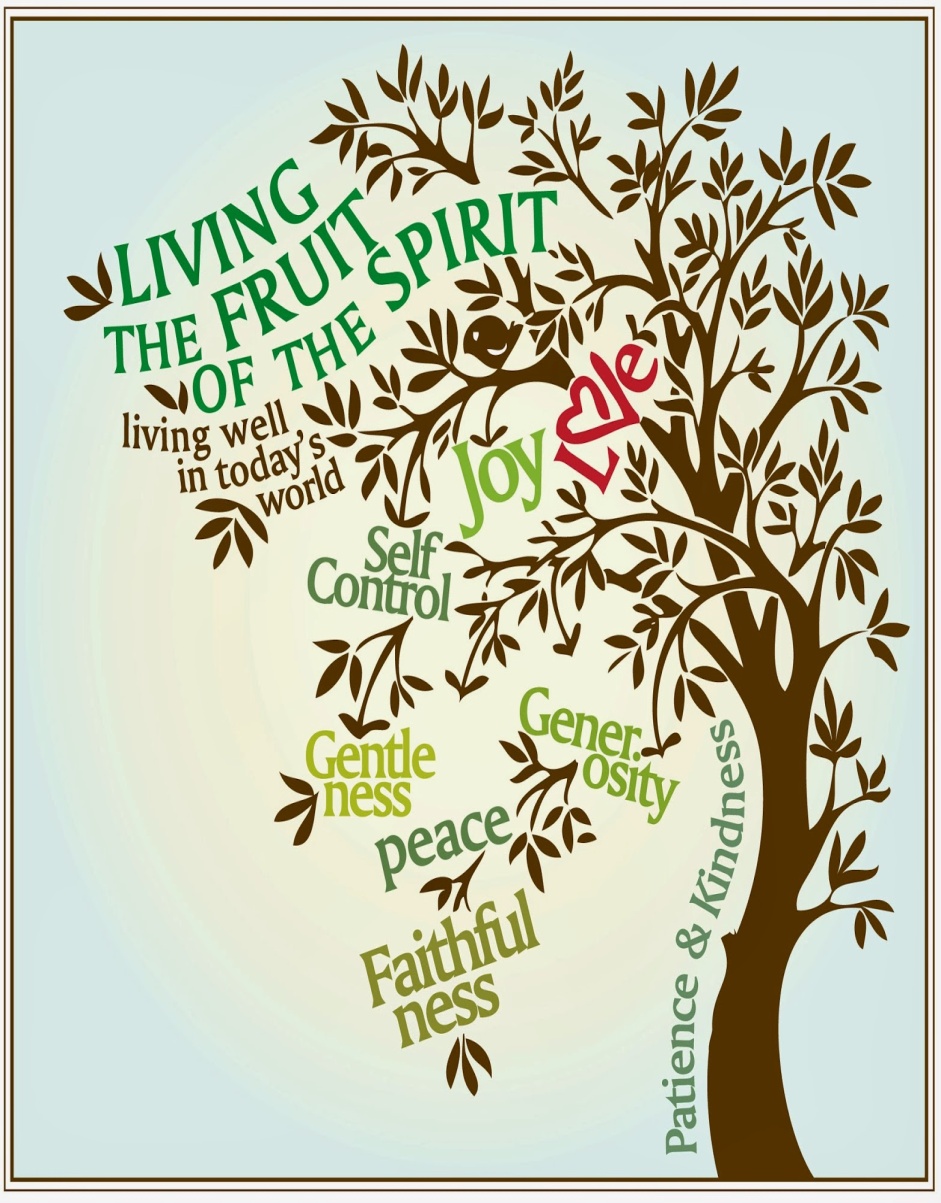 Studna
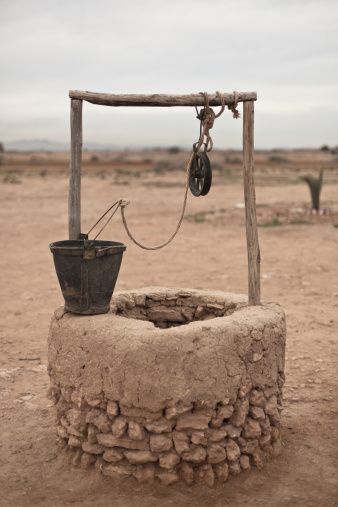 Jak hluboká je tvoje studna?

Je tvoje studna ucpaná?
Genesis 26

Hledejte radost
Žalm 51
Je zapotřebí těžkých chvílí, abychom zapustili své kořeny hlouběji
Nehemjáš a Ezdráš
Neh 8,8  Četli z knihy Božího zákona po oddílech a vykládali smysl, aby lid rozuměl tomu, co četli.
Neh 8,9  Nehemjáš, který byl místodržícím, a kněz Ezdráš, znalec Zákona, a levité, kteří vysvětlovali lidu Zákon, řekli všemu lidu: „Dnešní den je svatý Hospodinu, vašemu Bohu. Netruchlete a neplačte.“ Všechen lid totiž plakal, když slyšel slova Zákona.
Neh 8,10  Dále jim řekl: „Jděte, jezte tučná jídla a pijte sladké nápoje a posílejte dárky těm, kdo nemají nic připraveno. Dnešní den je zajisté svatý našemu Pánu. Netrapte se! Radost z Hospodina bude vaší záštitou.“
Neh 8,12  I rozešel se všechen lid, aby jedli a pili a posílali dárky; uspořádali velmi radostnou slavnost, protože porozuměli slovům, která jim byla zvěstována.
Efez 3  Modlím se, abyste zakořeněni a zakotveni v lásce mohli spolu se všemi bratřími pochopit, co je skutečná šířka i délka, výška i hloubka: poznat Kristovu lásku, která přesahuje každé poznání, a dát se prostoupit vší plností Boží.  ,Nyní  tomu, který je schopen učinit působením své moci, která je v nás, nesmírně více než cokoliv, oč žádáme nebo co si dokážeme představit, buď sláva po všecka pokolení na věky věků! Amen.